Kam slovenistika?
Miran Hladnik
Senčna stran
Dejstva
Posledica
občutek krize in propada
strah, skrb, zaskrbljenost
zagrenjenost
malodušje, defetizem
zlovolja
gnev, ogorčenje
slaba prodaja knjig
slabi testi pismenosti
umikanje slovenščine iz javne rabe in iz znanosti
porast slabe literature
kadrovsko in publicistično usihanje slovenistike
krčenje članstva SdS
...
Sončna stran
Dejstva
Posledice
slovenščina je med prvimi 40–100 jeziki na svetu
domača literarna dediščina je digitalizirana in v prostem dostopu; tudi diplome
jezikovnotehnološko smo dobro opremljeni
strokovna komunikacija je v porastu
slovenščina v disertacijah prevladuje nad angleščino
laikom in lokalnim skupnostim je mar za jezik in književnost
Ja ja, ampak že jutri je lahko vse drugače.
Visoko mesto slovenske Wikipedije
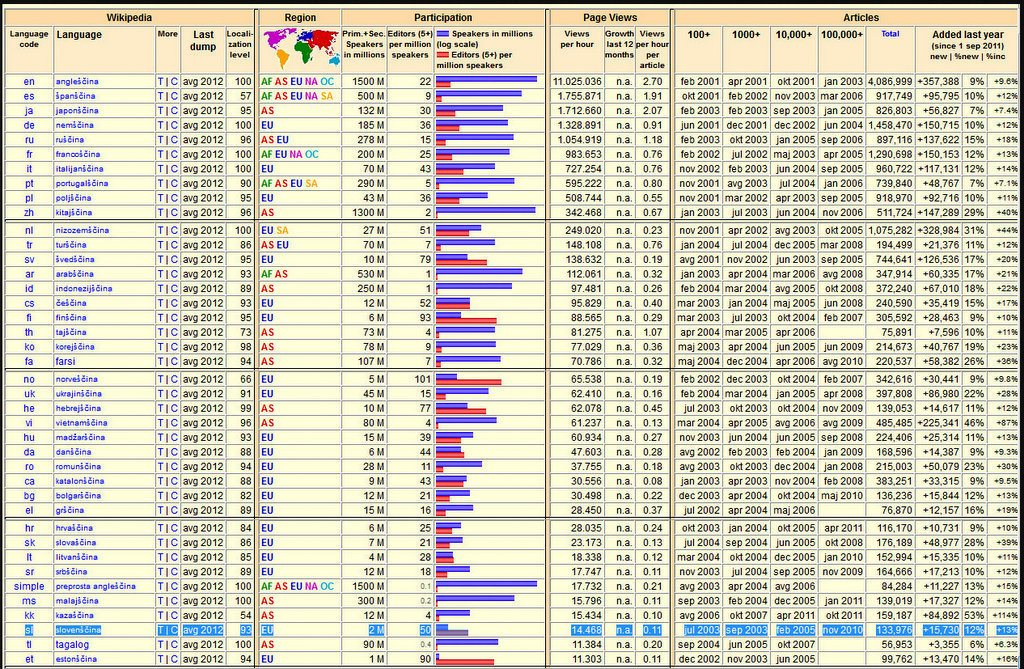 Digitalizirana klasika
Dobra jezikovnotehnološka opremljenost
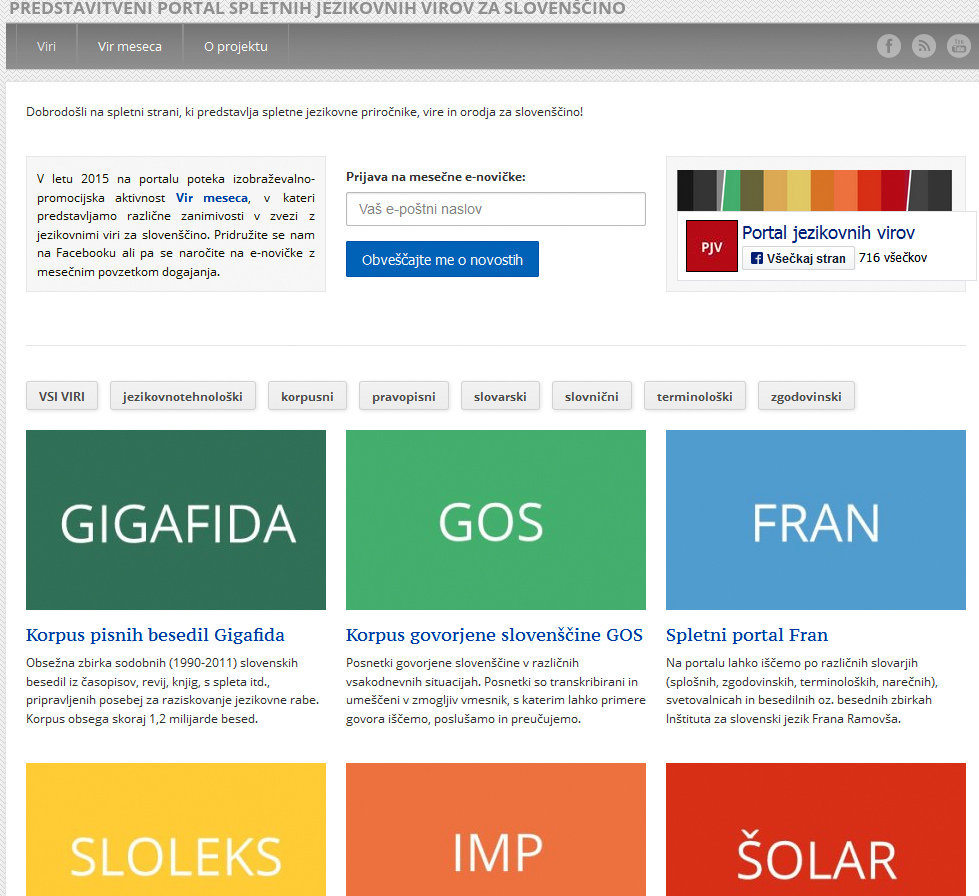 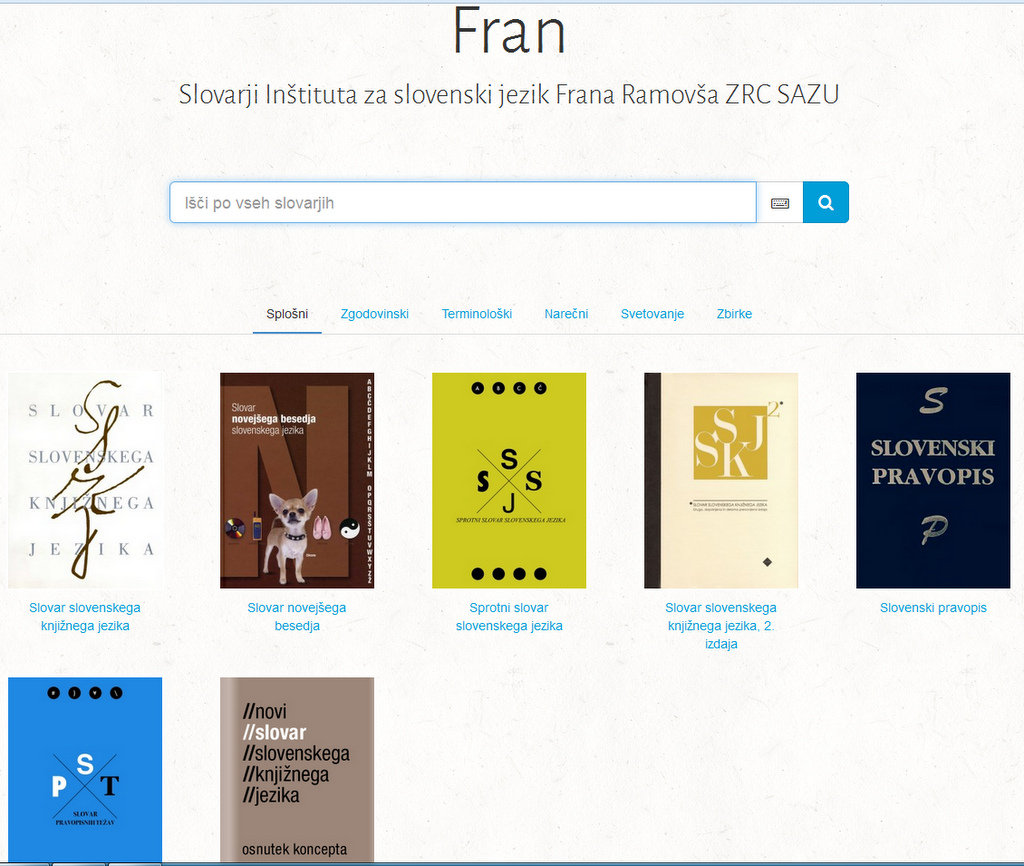 Komunikacija na Slovlitu
Jezik disertacij
Vključevanje laikov in lokalnih skupnosti
ob ignoranci uradnih inštitucij postavljajo digitalno infrastrukturo strokam laiki oz. strokovnjaki z drugih, vitalnejših področij (Wikipedija, spletne zbirke)
za naše objave so najbolj zainteresirane lokalne skupnosti iz svojih kulturnih potreb (proslave jubilejev, postavljanje spomenikov, izdaja zbornikov)
Problemi ...
izbira jezika
slovenska književnost je tudi iz drugojezičnih besedil
v znanosti je standard angleščina
izbira medija
ekspertna stališča so v digitalnem okolju izpostavljena posegom laikov
stroke, ki se ne bodo digitalizirale, so na poti k samoukinitvi
... in njihove rešitve
otresti se strahu pred tujim (prevzem in adaptacija tujega je Prešernov kulturni recept, inovacije prihajajo od zunaj)
zaupati tudi zasebnim pobudam (državne inštitucije so prepogosto inertne)
zavzemati se za jezikovno raznolikost proti angleški monokulturi
sodelovati (tudi z laično javnostjo)
objavljati na spletu
stran s prepovedjo uporabe Wikipedije v šoli
za božjo voljo ne muzealizirati slovenščine
Pogoji za boljše delovanje
sprememba zakonodaje
sprememba mentalne drže
Copyright preprečuje dostop do informacij
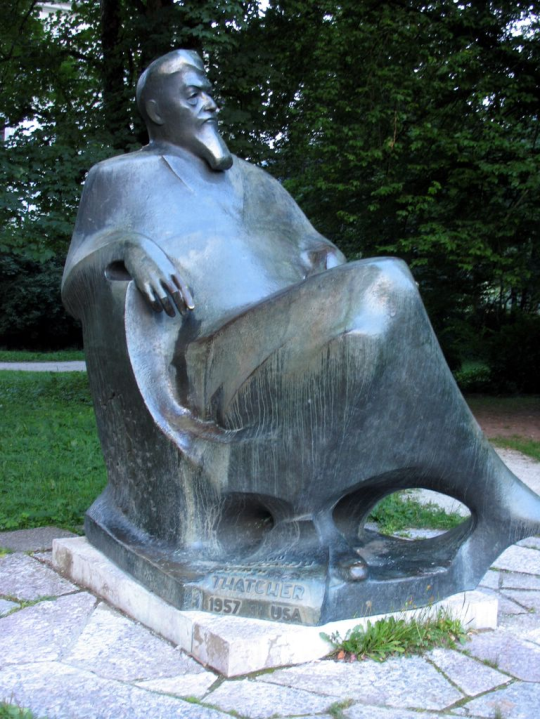 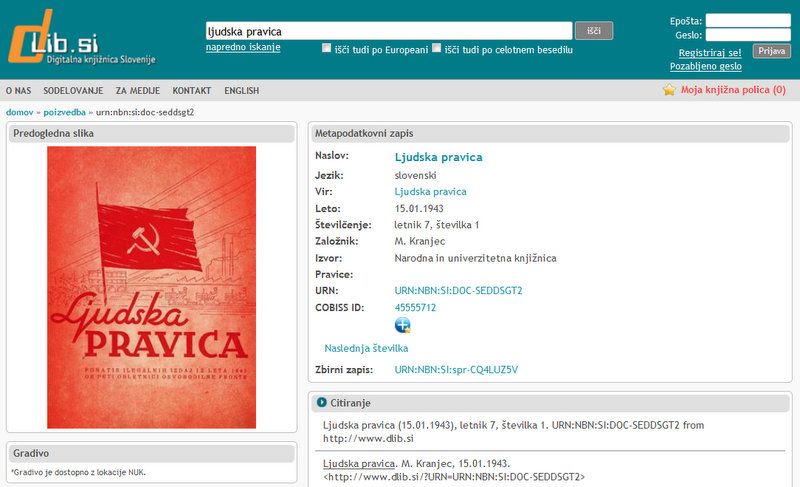 Posnetka kipa iz leta 1957 ne smem objaviti na spletu.
Do Ljudske pravice iz leta 1943 lahko dostopam samo v NUK-u.
Avtorska licenca cc (ustvarjalna gmajna) odpira pot do znanja
Prosti dostop (Creative Commons)
Zaščita (copyright)
Sprememba zakonodaje
copyright          Creative Commons
zakon o varstvu kulturne dediščine (zaščita = muzealizacija)             zakon o promociji kulturne dediščine
javni interes naj ima prednost pred zasebnim (omejitev zakona o varovanju zasebnosti)
Sprememba mentalne drže
Toda ...
Diplome in slovenskega jezika in književnosti
Slovenistične objave
Ne zakrivajmo si oči pred destvom, da se slovenistika v zadnjih petnajstih letih vztrajno kadrovsko in publicistično krči. Res je zadnji čas za spremembo obnašanja in za njeno revitalizacijo.